Suomi.fi-strategin fram till 2030 – proposition på remiss
10.4.2024
Innehåll
Bedömning av nuläget, bild 3–4
Förändringsfaktorer i verksamhetsmiljön, bild 5
Strategiska mål fram till år 2030, bild 6
På bilderna 7–16 presenteras dessutom bakgrunden till Suomi.fi-strategiarbetet: Nuläget för Suomi.fi-tjänsterna
Utvärdering av nuläget för Suomi.fi-tjänsterna
Version
18.3.2024
Utvärdering av nuläget för Suomi.fi-tjänsterna
Version
18.3.2024
Förändringsfaktorer i verksamhetsmiljön
Version
18.3.2024
Version
18.3.2024
Bakgrund till Suomi.fi-strategiarbetet: Suomi.fi-tjänsternas bakgrund och nuläge
Suomi.fi-tjänsternas bakgrund
Suomi.fi-tjänsterna uppstod i finansministeriets program för genomförande av en nationell servicearkitektur 2014–2017 (VM140:00/2013): • Suomi.fi-informationsleden• Suomi.fi-identifikation• Suomi.fi-fullmakter• Suomi.fi-servicedatalagret• Suomi.fi-webbtjänsten• Suomi.fi-kartor• Suomi.fi-meddelanden• Suomi.fi-betalningar.Senare har Suomi.fi-tjänsterna vidareutvecklats. Suomi.fi-tjänsten produceras och utvecklas av Myndigheten för digitalisering och befolkningsdata med undantag av Lantmäteriverkets tjänst Suomi.fi-kartor och Statskontorets tjänst Suomi.fi-betalningar. Enligt lagen om förvaltningens gemensamma stödtjänster för e-tjänster (571/2016, den så kallade stödtjänstlagen) har organisationer inom den offentliga förvaltningen en skyldighet att använda Suomi.fi-tjänsterna. I lagen om stödtjänster konstateras det också att finansministeriet ansvarar för styrningen av den allmänna förvaltningen av serviceproduktionen, strategin samt den informations- och kommunikationstekniska beredskapen, kapaciteten och säkerheten när det gäller produktionen av stödtjänster. Finansministeriet och arbets- och näringsministeriet ansvarar tillsammans för den strategiska styrningen av innehållet och strukturen i den helhet som gäller servicevyn för företag i Suomi.fi-webbtjänsten. Finansministeriet och jord- och skogsbruksministeriet ansvarar tillsammans för den strategiska styrningen av innehållet och strukturen i tjänsten Suomi.fi-kartor som Lantmäteriverket producerar.
Suomi.fi-plattformen enligt tjänst 2023
Finländska och
utländska
Utvecklare, företag
och övriga organisationer
Personer och organisationer
i Finland
Utländska
Personer och
organisationer
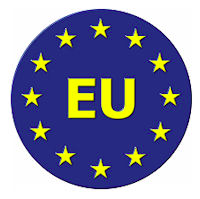 Digital Single Market
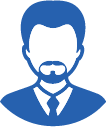 Sanastot.suomi.fi/sv
Koodistot.suomi.fi
Tietomallit.suomi.fi
Stödtjänster
Suomi.fi
FinnAuthenticator
Identifiering
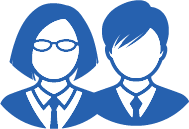 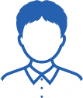 Avoindata.fi
Skyddade data
API-katalogen
Kartor
Meddelanden
Suomi.fi-mobil
Design System
Serviceadministration
Rapportering
Servicedatalagret
Befogenheter
Avgifter
Överensstämmelse med kraven.
Datasäkerhet och dataskydd.
Stöd vid införande.
Kundtjänst för organisationer.
Verktyg för utvecklare.
Registrering av ansökningar om fullmakt hos MDB.
Assisterat befullmäktigande för personer som saknar digitala färdigheter hos MDB.
Assisterat befullmäktigande i välfärdsområdena.
Kvalitetsverktyg
Medborgarrådgivning
Enkätverktyg för digital säkerhet.
Suomi.fi-tjänsternas slutanvändarstöd för personer och organisationer.
Tjänstekanal
Basregister
Befolkningsdatasystemet
Handelsregistret
Föreningsregistret
Register över beskattningssammanslutningar
Registret över förmynderskapsärenden (på kommande)
Driftstjänster (DevOps)
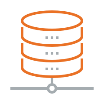 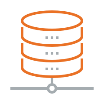 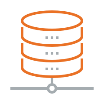 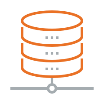 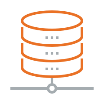 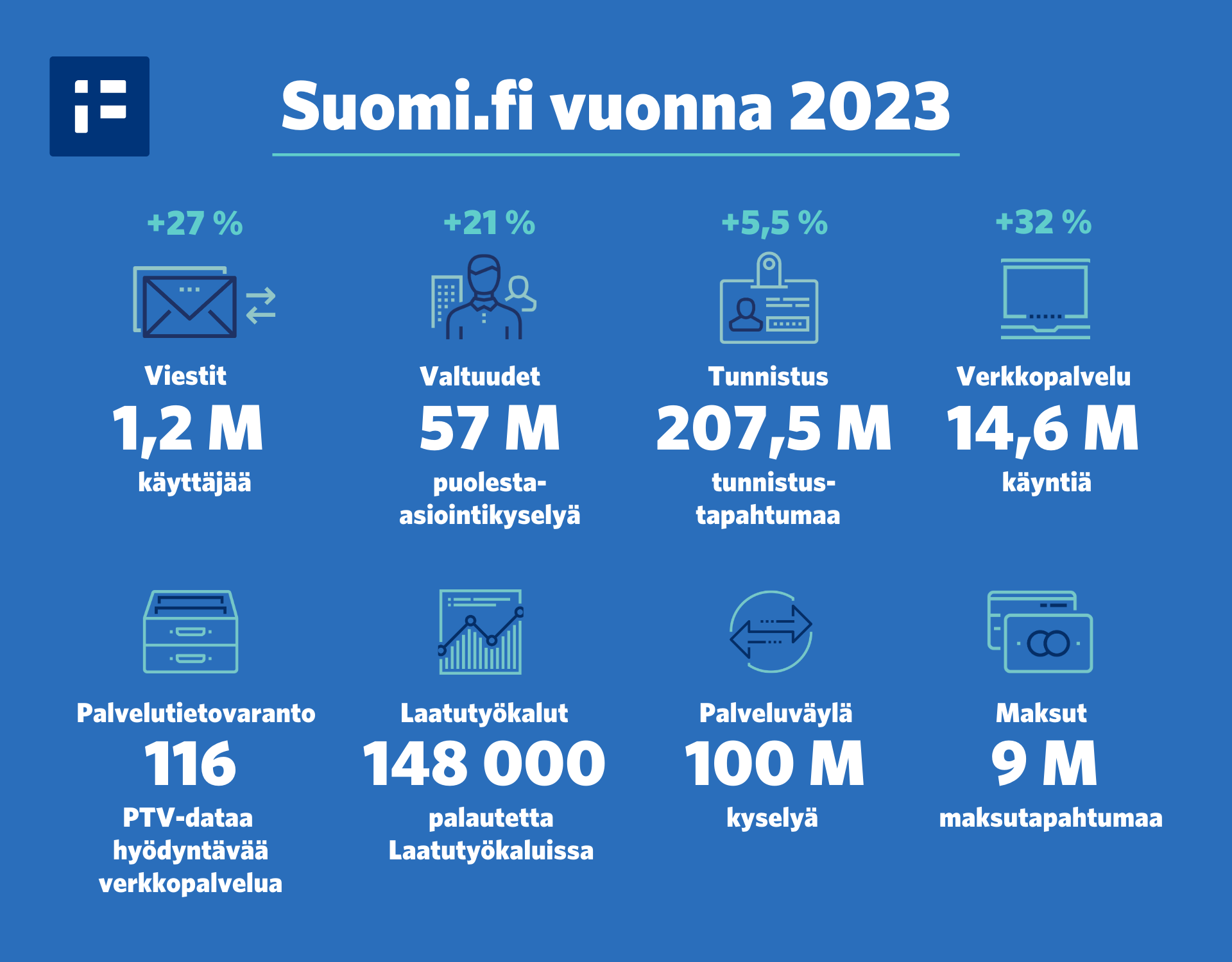 En del av den nationella digitala infrastrukturen
IDENTIFIERING
MEDDELANDEN
200miljoner identifieringar per år i offentliga elektroniska tjänster.
4 207 760olika personer identifierade sig och uträttade ärenden elektroniskt under 2022. 
Antalet myndiga är 4 545 443 (rösträttsregistret våren 2023)
1,1miljoner personer tar endast emot elektroniska meddelanden.
År 2022 skickades cirka 13 miljoner elektroniska meddelanden. Dessutom skickades cirka 10 miljoner meddelanden via papperspost.
Cirka 43 000 tjänster har beskrivits i Servicedatalagret. Informationen används på över 100 olika webbplatser.
FULLMAKTER
44miljoner elektroniska fullmakter sedan 2017.
Varje månad uträttas ärenden för en persons eller en organisations räkning
4–5miljoner gånger.
~5 milj. elektroniska person-person-fullmakter.
~27 milj. elektroniska organisationsfullmakter (huvudparten är fullmakter som ges av företag).
~2,7 miljoner elektroniska fullmakter skapades med hjälp av MDB:s tjänstemän.
Suomi.fi besöks cirka en miljon gånger i månaden. Den populäraste handboken är ”Arbeta i Finland”.
Informationsleden används av 258 organisationer och 620 system.
En del av produktivitetsökningen
*Ett pappersbrev som skickas via tjänsten Suomi.fi-meddelanden kostar i genomsnitt 1 €.
MEDDELANDEN
1,1miljoner personer tar endast emot elektroniska meddelanden.
År 2022 skickades cirka 13 miljoner elektroniska meddelanden. Dessutom skickades cirka 10 miljoner meddelanden via papperspost.
Besparing 1 €/elektroniskt meddelande*
Ökad produktivitet genom att öka antalet användare och meddelanden.
13 milj. € i besparing för samhället 2022
FULLMAKTER
Varje månad uträttas ärenden för en persons eller en organisations räkning
4–5miljoner gånger.
Under 2023 har ärenden uträttats för en annan persons räkning 10,5 miljoner gånger (barn, vuxen, 19.10.2023).
Betydande kostnadsbesparingar när ärenden överförs från telefon- och besöksärenden till elektroniska kanaler.
Fullmakterna ersatte den gamla KATSO-identifieringen.
Stark autentisering för organisationer.
Fullmakter som görs som tjänstemannaarbete medför kostnader för MDB och gör samhällets processer långsammare.
Snabbare processer genom att förbättra basregisteruppgifterna.
Informationsleden används av 258 organisationer och 620 system. Effektivering av informationsflödena
Kunder
Suomi.fi-tjänsternas arbetsgrupper för kundsamarbete
Undersökning om anseende 2022 (Suomi.fi-tjänsterna)*



En positiv bild förmedlasav tjänsten


Tjänsten är modern


Tjänsten är lätt att använda
Ledningens kundgrupp
5 organisationer
Sammanträder 10 gånger per år.
Kommunernas användargrupp
10 kommuner
Sammanträder 4 gånger per år.
Medborgare | Intressegrupper
Statens användargrupp
9 organisationer
Sammanträder 6 gånger per år.
87 %
87 %
Företagens användargrupp
21 organisationer
Sammanträder 4 gånger per år.
90 %
89 %
Välfärdsområdenas samarbetsnätverk
Alla områden
Sammanträder 10 gånger per år.
Välfärdsområdenas samarbetsgrupp
Alla områden
Sammanträder 4 gånger per år.
87 %
79 %
Fortlöpande kundnöjdhetsenkät (1.1.2023–) på skalan 1–5
*2 098 medborgare och
878 representanter för intressegrupper
Suomi.fi-fullmakter, meddelanden, webbtjänsten, Servicedatalagret, öppna och använda data (informationsleden, anslutningskatalogen, öppna data, interoperabilitetsplattformen) och organisationskundtjänsten tillsammans.
54321
4,2
Medborgare | Företag
3,8
3,7
3,5
3,5
84 %
78 %
2,7
Medborgarrådgivningen ger råd om användningen av Suomi.fi-tjänsterna25 000 gånger per år 
Organisationskundtjänsten stöder intressegrupper
20 000 gånger per år
Kännedom om Suomi.fi 2021
Medborgare   Företag       Kommuner  Staten     Social- och hälsovårdssektorn      Övriga
Prioritera digital kommunikation
Meddelanden
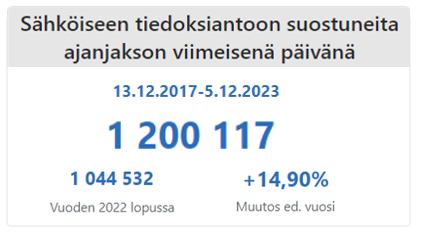 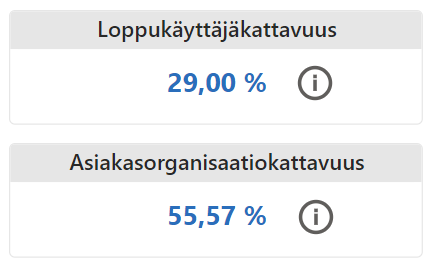 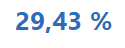 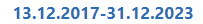 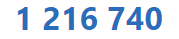 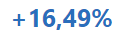 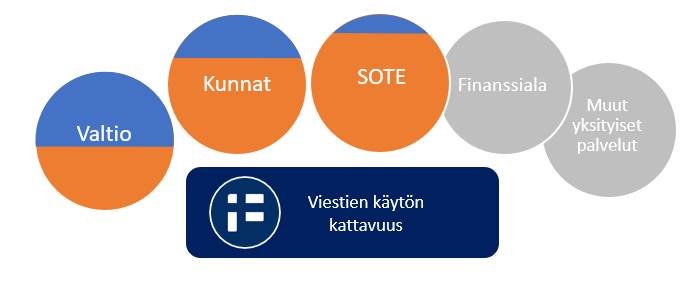 Utnyttjad potential
Outnyttjad potential
Befogenheter
Utfallet och prognosen för fullmaktsgranskningarna
Prioritera digital kommunikation
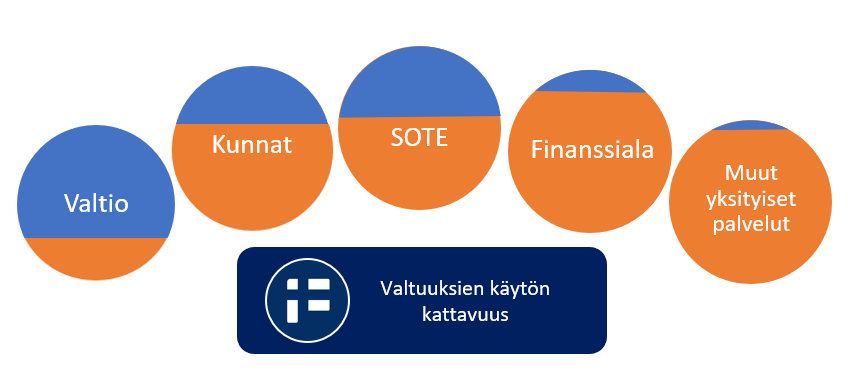 KATSO-övergång
Utnyttjad potential
Outnyttjad potential
Identifiering
Utfallet och prognosen för identifieringshändelserna
Corona och KATSO-övergång
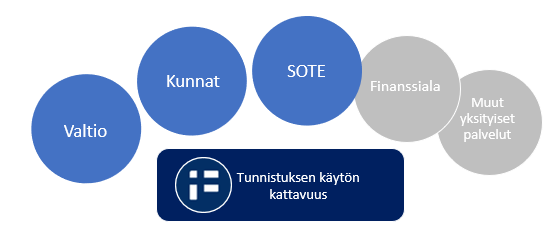 Utnyttjad potential
Outnyttjad potential